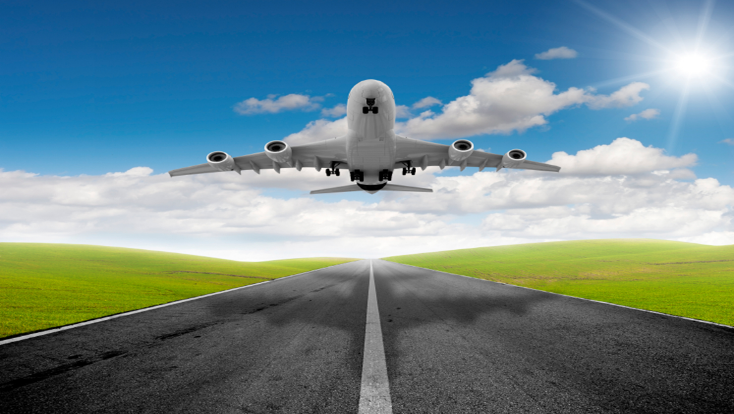 Wheels Up! A Journey Through POS Collections
Presenters:  
Pippa Tooley & Stacie Johnson
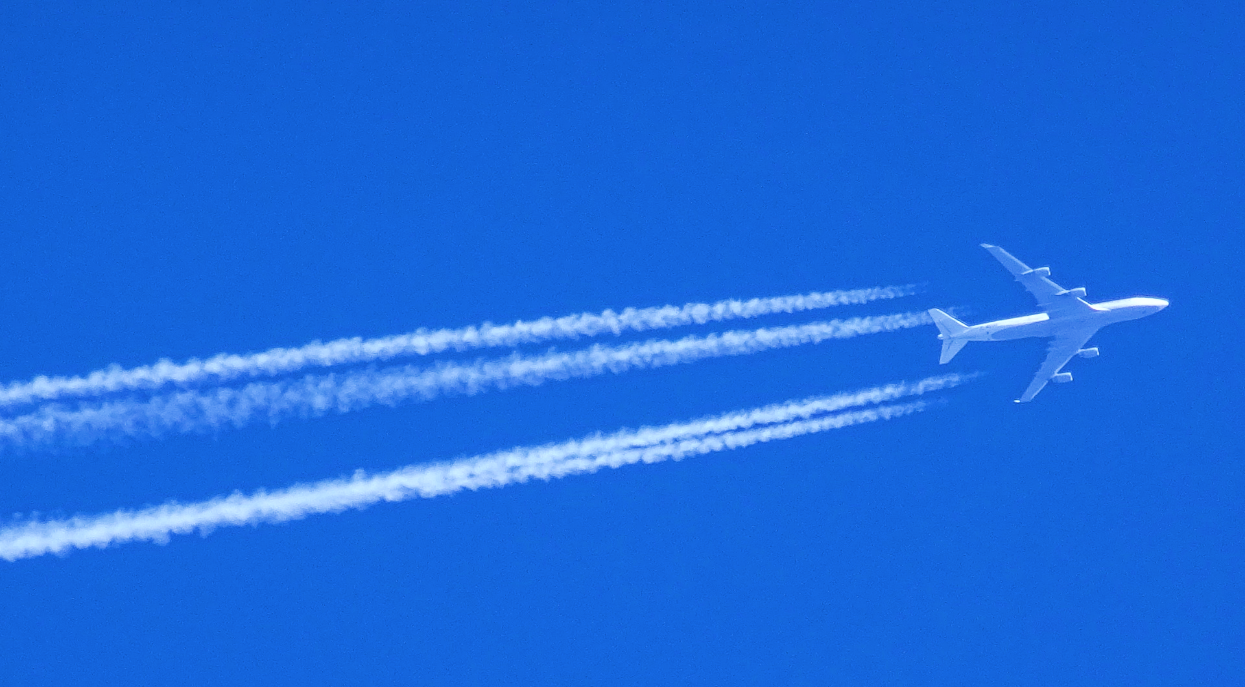 Departure
[Speaker Notes: Ladies & Gentleman, welcome to flight…., you have the pleasure of flying with me, Stacie johnson out of Naples, FL and co-crew, Pippa Tooley out of Charlotte, NC.  If you’re on this flight, you should have your passport handy, because no journey is complete w/o your passport.  During your flight today, you’ll be utilizing your passport to capture what we like to call ‘stamps of knowledge.  So, when you hear us say ‘STAMP IT IN YOUR PASSPORT’ we mean write it down!]
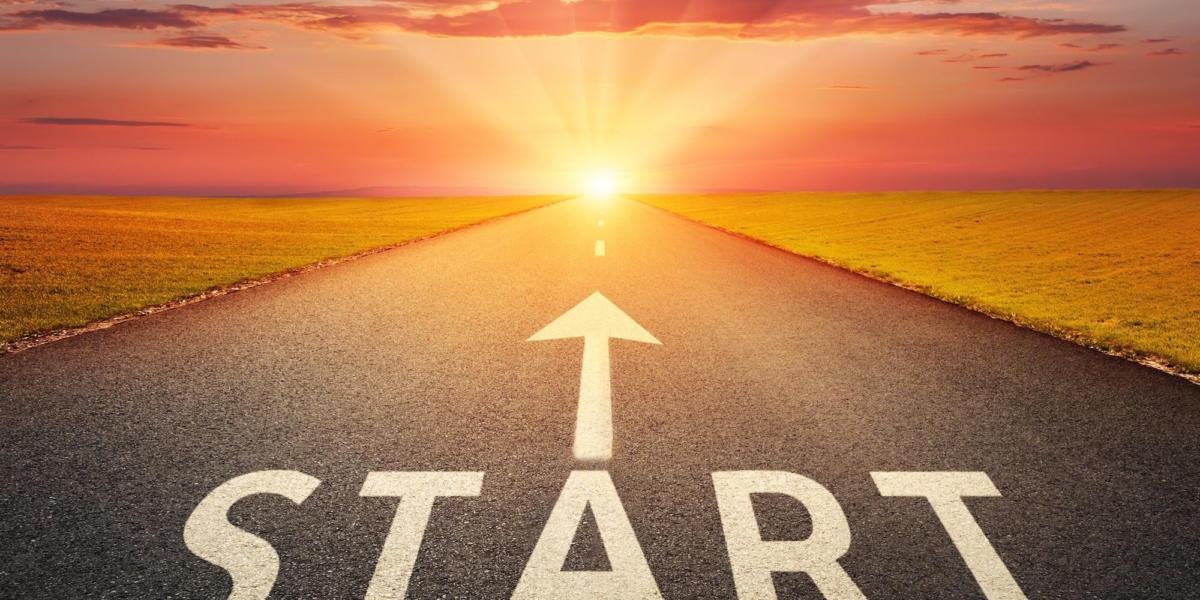 Reflection
By Debasish Mridha
To begin a new journey is never easy, but we have to start somewhere to reach a new destination.
Flight Entertainment
POS Challenges


The Pandemic


A.C.E “The Ask”
[Speaker Notes: A. C. E. It!	“The Ask”:  Overcoming, Preparing & Implementing	In-Flight Activities]
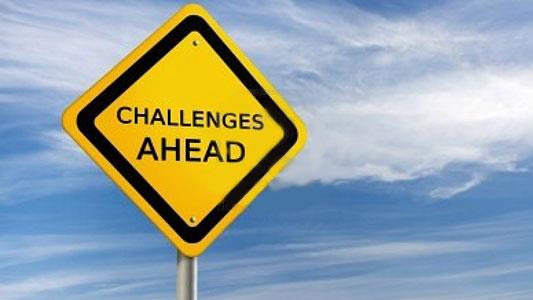 Point of Service (POS)
[Speaker Notes: Break into groups
Select a Scribe and Presenter
List your POS Collection challenges
Return from group breakouts
Presenter to share their group’s top two challenges]
We can’t talk about POS collections in most industries without talking about the Pandemic.  
The pandemic has shaped our industries’ “new normal”, and impacted our approach to collections in some way.  
1 In the healthcare industry:
Improve overall collection efforts:
70% of healthcare providers have increased patient payment options

Minimize the negative impact to customers: 
74% have adjusted bad-debt placement timing.
61% have delayed credit reporting

By understanding our “new normal”, we’re able to better adapt to the changing landscape in our industries.
The Pandemic
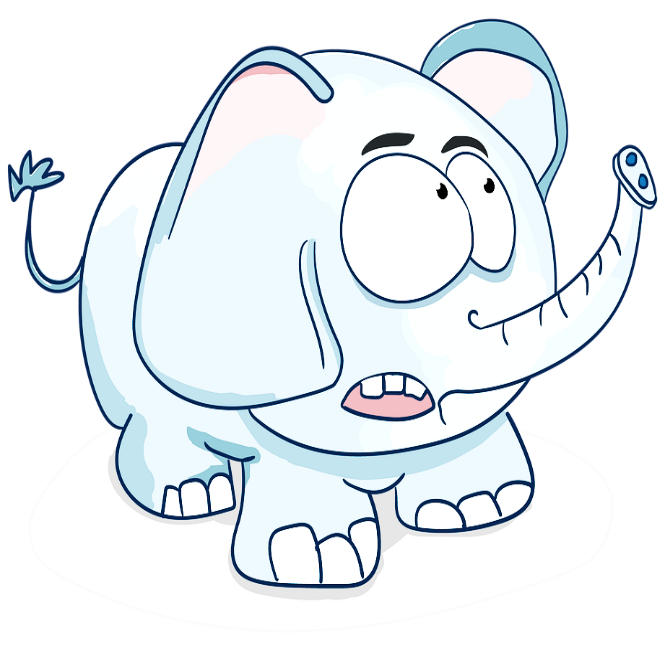 A.C.E. “THE ASK”
A
Remove the AAA (Awkwardness, Anxiousness, and Apprehensiveness)
C
Develop the CCC (Competency, Confidence, and Consistency)
E
Explore the EEE (Excellence, Experience, and Expectations)
Determine the starting point

Map out the goals

Break goals into manageable chunks

Track and measure the goal
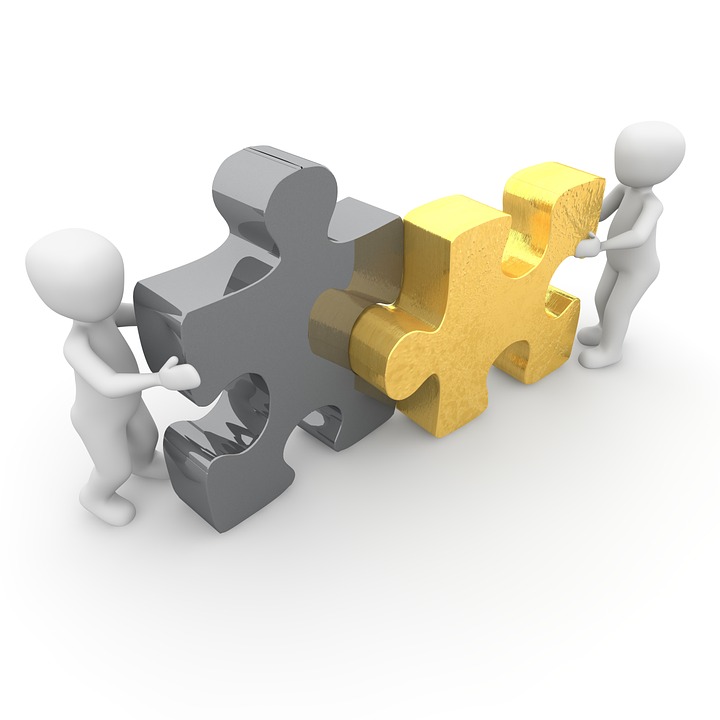 Opportunity Thinking!
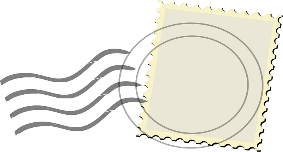 Stamp that in your passport!
Plan Your Purpose
A
Remove the AAA (Awkwardness, Anxiousness, and Apprehensiveness)
C
Develop the CCC (Competency, Confidence, and Consistency)
E
Explore the EEE (Excellence, Experience, and Expectations)
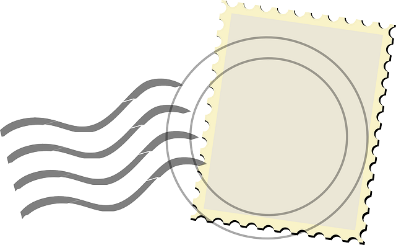 Stamp that in your passport!
Work Your Plan
Do They Have What They Need?
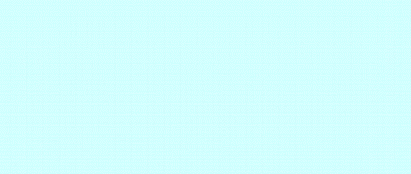 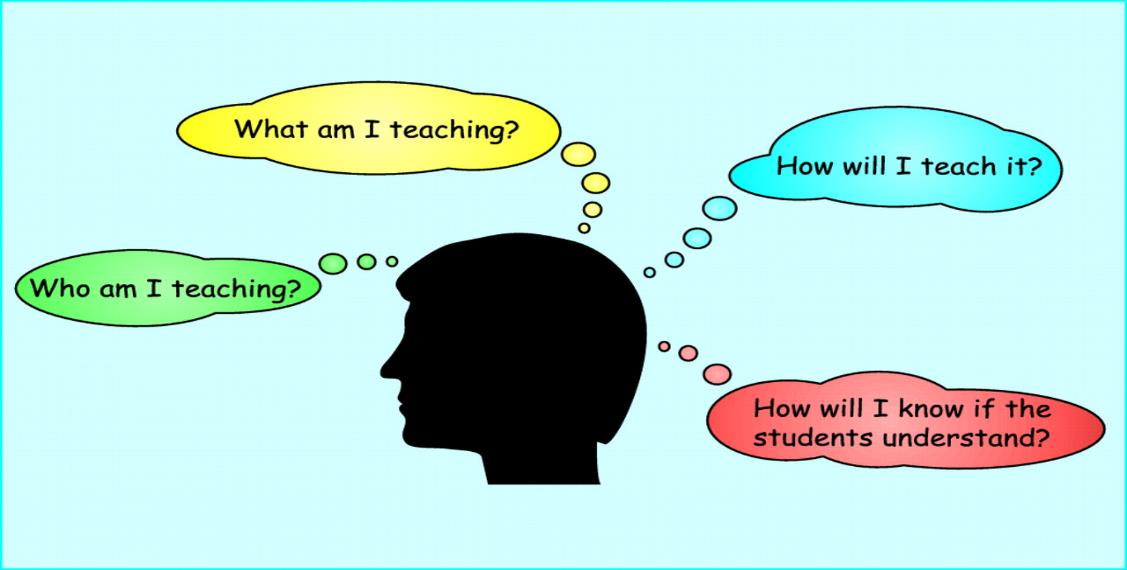 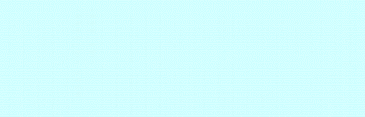 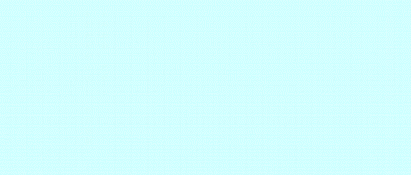 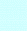 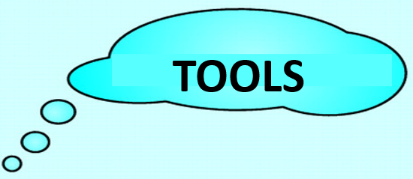 Scripting
Role Play
Constructive Feedback
EDUCATION
TOOLS
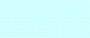 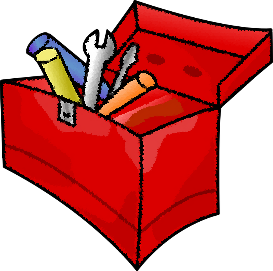 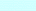 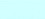 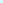 Policies  Procedures
Systems
Verifications
PRACTICE
Training, Elearnings, Job Aides & OJT
Continuing Education
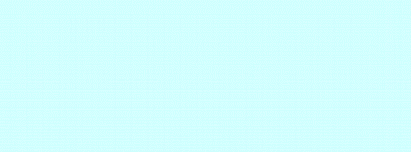 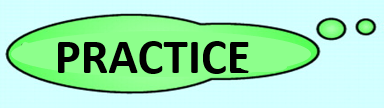 This Photo by Unknown Author is licensed under CC BY
[Speaker Notes: How you ask
When you ask
Your Setting
The environment when asking
Are others around during that conversation
Do you know what to ask for?  competence

Navigate difficult POS collection conversations with patients.
Not so black and white
You want your collectors to have some gray area to bring their personality, uniqueness and individuality
Adjust to any given situation

Add black and white circle with gray cross-section that’s where the personality, uniqueness and individuality lives]
Confidently Show Up!
During the financial conversation, collectors should strive to:
Actively listen 
Be empathetic
Remain goal-oriented
Always be kind and never critical

Leaders while working with your colleagues, you should strive to: 
Create an environment that encourages conversation around POS collections.
Wins and Fails

Allow collectors to ask questions and offer suggestions for improvements, i.e., cash box.
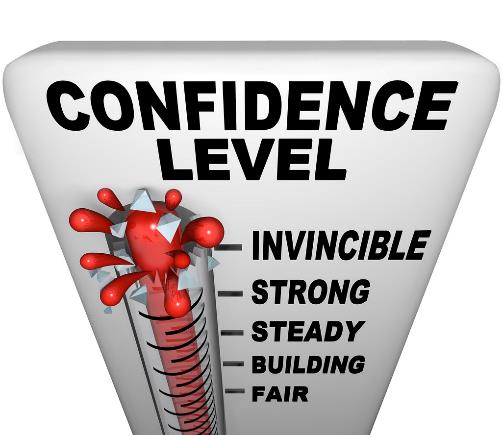 [Speaker Notes: Remember the Golden Rule:  Treat others as you would like to be treated
Critical – don’t criticize - $50 might not seem like much to us but to someone struggling that could be the difference between food or a tank of gas.]
Consistency is Key!
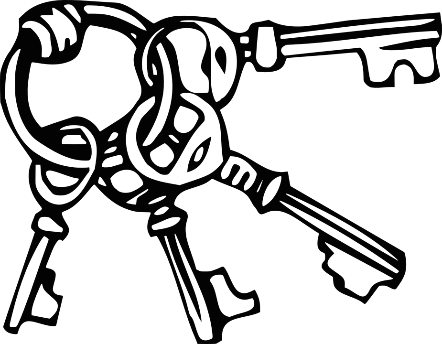 Builds trust!
Is vital to repeatable outcomes!  
Ensures that everyone understands that when an: 
Event A occurs, Event B will follow 

For example:  
Event A:  Patient Smith is seen in the Emergency Room (ER) and has BCBS insurance which has a verified copay due at the time of service of $150. 

Event B:  The collector will ask Patient Smith for their ER copay due of $150 during their visit.  

The confusion occurs when Event A happens, but Event B does not.  If there is a valid reason why Event B cannot happen, i.e., system down, unable to verify information, card machine down, etc., it should be explained clearly and concisely to the patient.

Consistency can eliminate the confusion, increase opportunities for collection, and result in a more productive and less stressful financial conversation.
[Speaker Notes: As leaders you’re often looking at your kpi and determining where you are falling short so that you can correct the shortfall but often the KPI may not be where the focus should be on.  Add an example.  If you’re seeing your bad debt is growing, you might think it’s because people aren’t paying and focusing on increasing your POS on the front end when introspect it is that colleagues are not communicating other payment options such as your payment plans because maybe they don’t understand, know about them or aren’t comfortable discussing them with patients.  We could miss an opportunity where a patient wasn’t able to pay the full amount and opted not to pay anything because we didn’t offer the payment plan option.  This could be due to their lack of knowledge, or understating of the payment option resources.]
A
Remove the AAA (Awkwardness, Anxiousness, and Apprehensiveness)
C
Develop the CCC (Competency, Confidence, and Consistency)
E
Explore the EEE (Excellence, Experience, and Expectations)
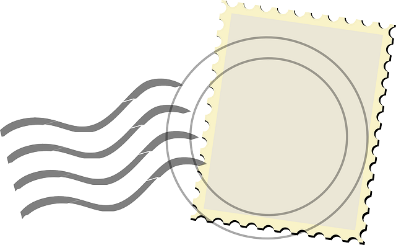 Stamp that in your passport!
Make the Connection
Focus On Excellence!
Excellent Customer Service:
Is the foundation of successful organizations.
Drives customers to continually return to a particular business. 
Will enhance the customer’s overall experience.

Your team can set the tone for an excellent experience throughout the entire customer’s visit, and ultimately the financial conversation. 

At times, we can be so focused on getting the technical pieces right, that we forget about ensuring an excellent customer experience throughout the entire visit.
[Speaker Notes: One of the most important relationship you will have will be between you and your customer. 

Customer service means doing ordinary things extraordinarily well! 

Add value and integrity to every interaction. Your words have power and a far-reaching impact!]
A.I.D.E.T.
What is 2 A.I.D.E.T.?  AIDET is an acronym that helps collectors navigate the financial conversation with their customers.  It reminds them to begin and end with excellent customer service: 
A = Acknowledge
 I = Introduce
D = Duration
E = Explanation
T = Thank You
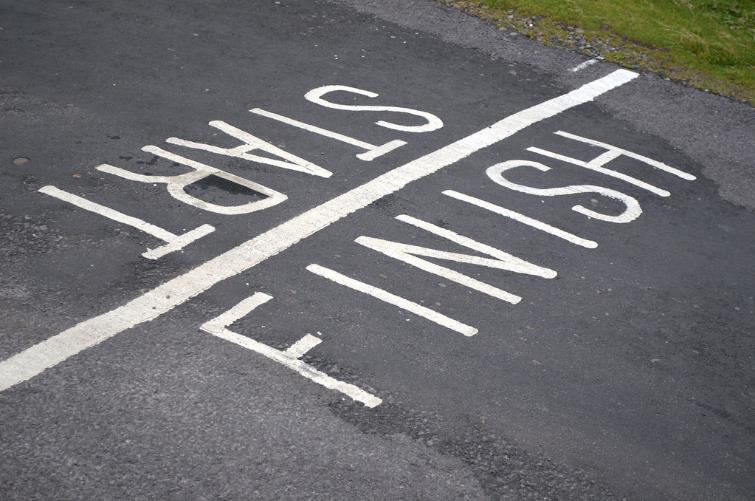 [Speaker Notes: Who has heard of this term before?
Examples
Opportunities missed when you are not observing your surroundings.]
“Take Two!”
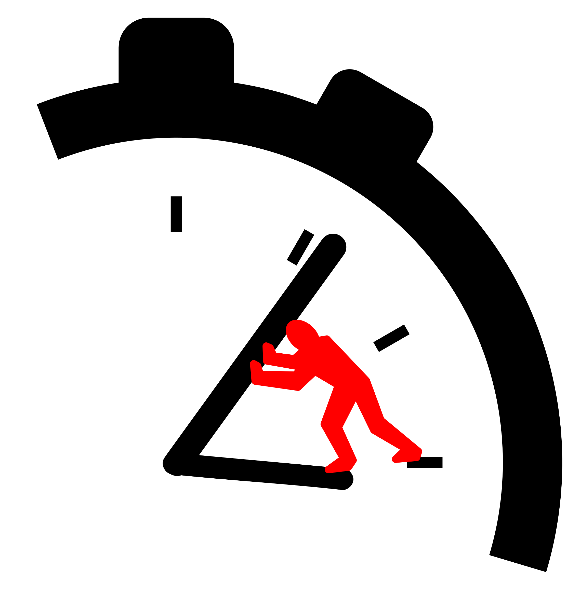 We want you to “Take Two!”

Take time 
It’s not about the clock!

Engage with your customer.

Look for opportunities to lighten the moment (when appropriate).

Take action
Be intentional about connecting with your customer.

Find common ground such as weather, sports, kids, etc..

NEVER discuss controversial topics such as politics or religion that can potentially offend your customer.
[Speaker Notes: Remember, any technique you choose to use should be appropriate for the situation.]
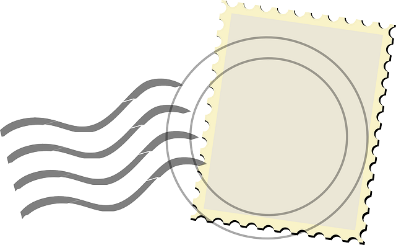 Stamp that in your passport!
Frame “The Ask”
Just Say No!
When it’s time to perform “The Ask”, it matters how we frame it!

Stay away from closed-ended questions that can greatly reduce our chances of collecting the customer’s portion due at the time of service. 

Closed-ended questions such as:

Can you?
Will you?
Do you want to?

Closed-ended questions         collectors from continuing the financial discussion!
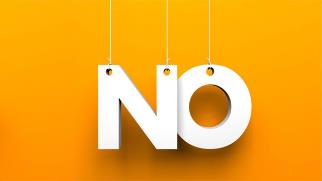 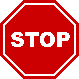 [Speaker Notes: Use positive language.
Instead of saying, “I can’t tell you how long the wait time will be.”
Try saying, “I can assure you we’re making every effort to minimize your wait. I’ll be happy to make a phone call/check with the nurse for a status update.”
Focus on solutions, not problems.

Look for ways to meet service opportunities, not job requirements.]
….But Don’t Take NO Too Easily
Framing “the Ask” with open-ended questions, such as:
How would you like to?   I’ll be collecting.  The amount due today is.

We’re not asking IF they want to pay?  We know they’re going to pay, we’re setting that expectation with how we frame “the Ask”.

By not taking NO easily as the final answer and framing “the Ask” in an open-ended manner, it leaves room for the Follow-up Technique!

This technique allows us to continue the financial conversation by:
Actively listening 
Addressing the customer’s payment concerns
Utilizing your payment alternatives (partial payments, multiple payments, flex spending, etc.) to further increase the opportunities for collections at the time of service.
Stop Talking!
Collectors must learn to stand in the “Uncomfortable Silence” while the customer: 
Thinks through their options
Determines what they can pay during that visit  

Refrain from jumping in during that awkward, uncomfortable silence to ease the tension or fill the silence.
This uneasiness usually results in offering non-payment options such as bill me, payment plan, etc..

Especially before the customer has thought through their options and told us what they can do during the visit! 

What do I do during the “Uncomfortable Silence”?

Silently acknowledge the customer while they think through their options.

Answer any questions asked, after, the customer has interrupted the  uncomfortable silence with a question.
[Speaker Notes: “Wow, I didn’t know I owed anything today.”           “$300”                “I don’t remember being asked the last time I was here.”
Why didn’t y’all ask me for payment the last time I was here?    I never have to pay at the other location, is this new?  Why didn’t anyone explain this to me the last time I was here?
APOLOGY]
And The Winner Is…..
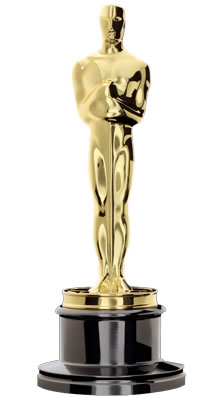 Our tried-and-true script and IT WORKS!  This script can level up “The Ask”, and increase your collectors’ chances for collection.
Hello Mr./Mrs. Customer, based on our verification, your portion due today is $__________.

You can use debit, credit, check or cash.




Stop talking!...and YES, it can get uncomfortable.
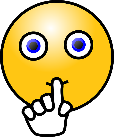 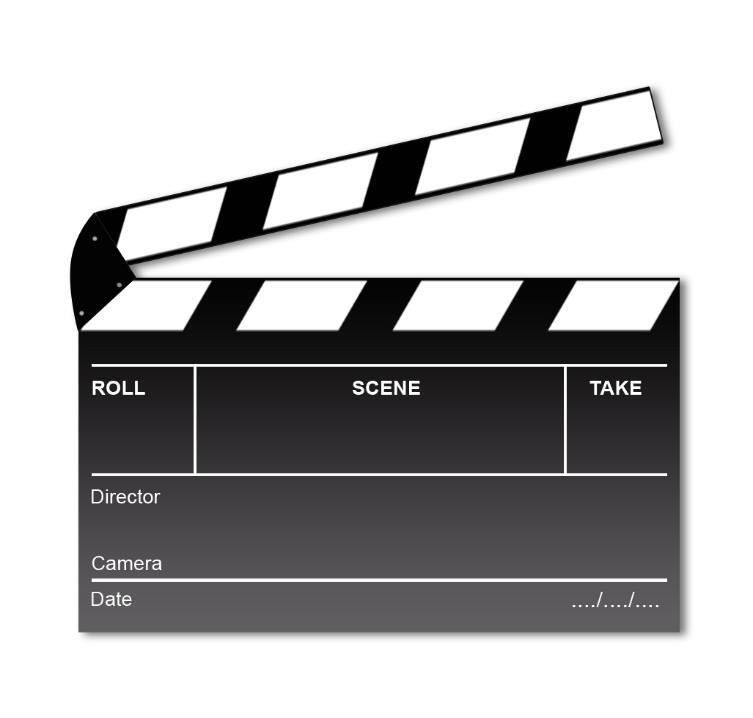 ACTION
1
“The Ask” (after)
“The Ask”
[Speaker Notes: Break into groups
Select a Scribe and Presenter
List your POS Collection opportunities
Return from group breakouts
Presenter to share their group’s top two opportunities]
Did We A.C.E. “The Ask”?
Tried & True Script
Uncomfortable Silence
Focus on Excellence!
AIDET
Take Two!
A
IT’S OUT OF HERE!!!
Remove the AAA (Awkwardness, Anxiousness, and Apprehensiveness)
C
Develop the CCC (Competency, Confidence, and Consistency)
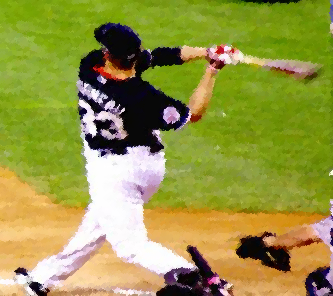 E
Explore the EEE (Excellence, Experience, and Expectations)
Stamp that in your passport!
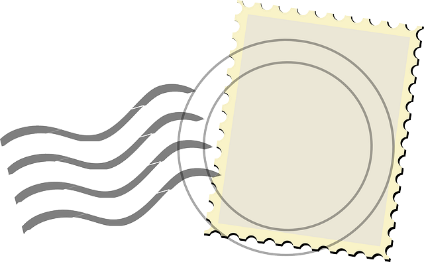 Stacie Johnson’s email:  Stacie.Johnson001@trinity-health.org

Pippa Tooley’s email:  Pippa.Tooley@trinity-health.org
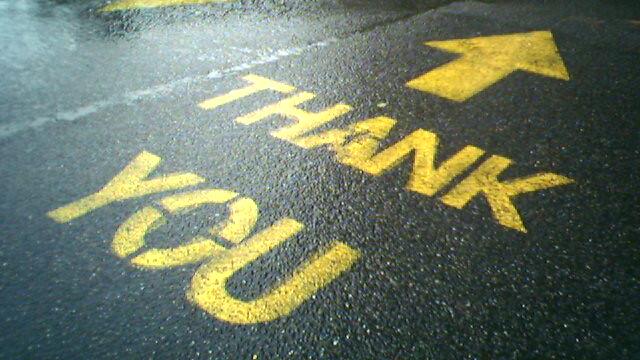 References
1HFMA. “Survey: COVID-19 Profoundly Affecting Patient Collections and Financial Assistance Programs.” HFMA, 28 Oct. 2020, https://www.hfma.org/topics/hfm/2020/november/survey-covid-19-profoundly-affecting-patient-collections-and-financial-assistance-programs.html.
2Studer Group. “AIDET Patient Communication | Studer Group.” Healthcare - Huron, 1995, https://www.studergroup.com/aidet.